Jan. 15, 2016 / Please Do NOw
Sharpen Pencil
Collect textbook 
Collect Please Do Now and Prokaryotic/Eukaryotic Cell Book from counter in front of the G. Pigs
Take out planner, journal, pen/pencil that works
Write in Homework in Planner (Study Vocabulary Words for “6 Kingdoms”, on website)
Study over Prokaryotic / Eukaryotic Notes for quiz
Today’s Agenda
1. Attendance2. Quiz3. Brainstorm4. Lab
What is Classification?
Complete bubble map in small groups (people at your table)
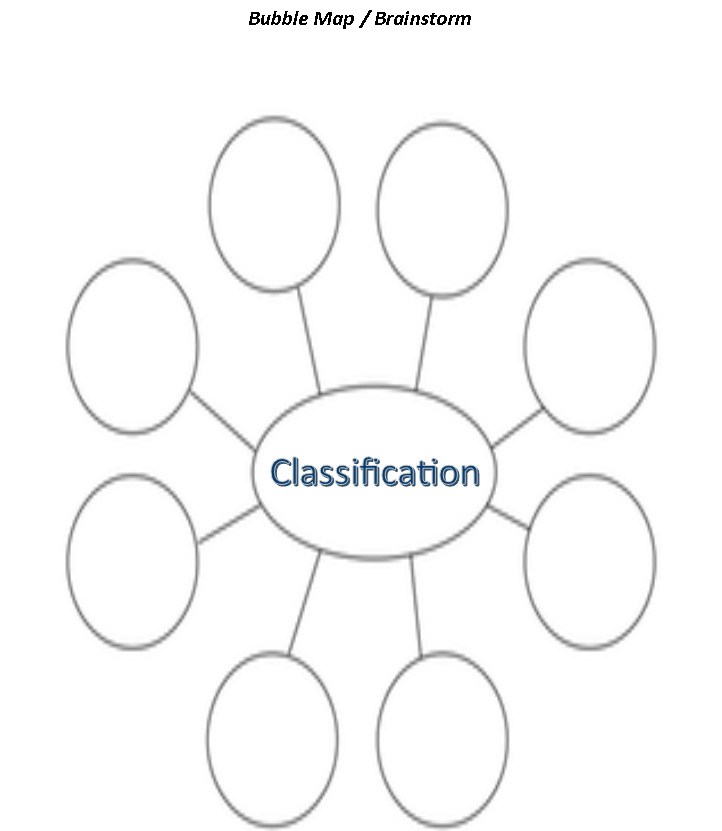 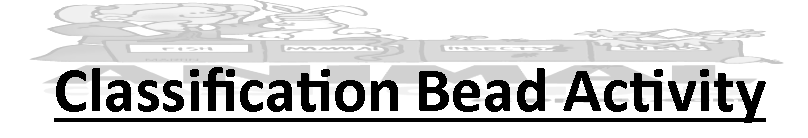 students are put into small groups of 2 to 4 students
Each group receives Lab Graphic Organizer  , 1 per student
Teacher Explains directions/expectations for lab
	A. Each group  is to create  3 main groups using items teacher gives in small container, all items must go into 1 of the 3 groups.
	B. Each group needs to create a title and write out a description of what an item must have to be in that particular group (3 groups/3 descriptions)
	C. Each group will sort out items into the correct group, remember all  items must go into one of the three groups.
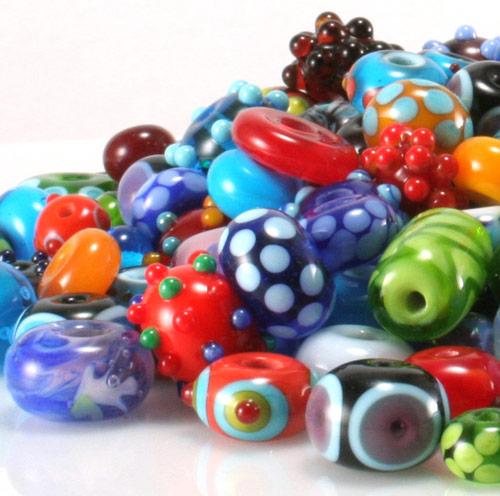 Name: ___________________________________________  Class Period: _______
Data Sheet / Classification Bead Activity
Title of Group






Description of what must have to be in the group.






Items in group
Exit Slip
Explain in complete sentences 3 ways you use classification in your daily life.